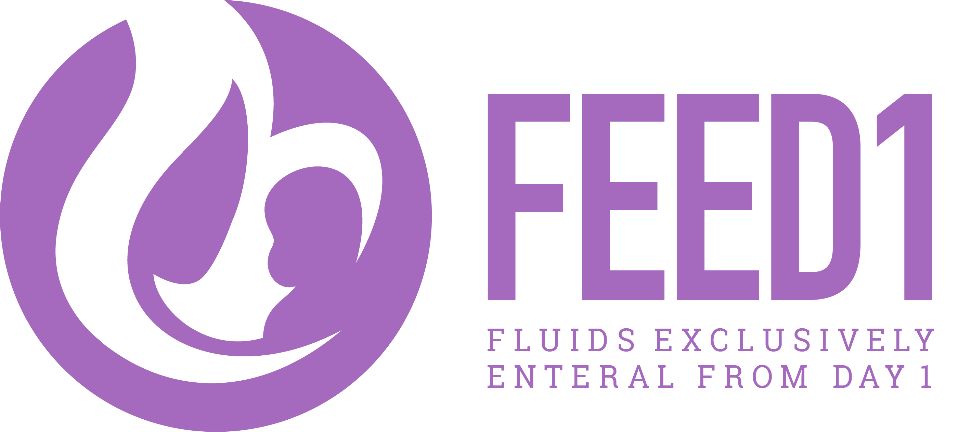 A randomised controlled trial of full milk feeds versus intravenous nutrition with gradual feeding for preterm infants (30+0 to 32+6 weeks gestational age)

Clinical scenariosManaging patients as per trial arm allocation
1
July 2019
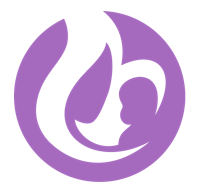 Research question
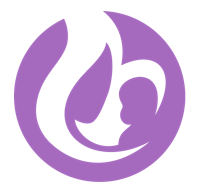 Adherence to treatment allocation
Full milk feed compliance- received ≤24 hours IV fluids or parenteral nutrition from birth to achieving full milk feeds (defined as at least 140 ml/kg/day for three consecutive days). 

Gradual milk feed compliance
- received >24 hours IV fluids or parenteral nutrition from birth to achieving full milk feeds (defined as at least 140 ml/kg/day for three consecutive days).
[Speaker Notes: It is possible that infants allocated to a feeding arm may not be adherent to the assignment. For example an infant in the full milk arm may not tolerate the milk volumes, or may have hypoglycaemia requiring intravenous glucose. In all such situations, infants must be treated as per their clinical needs which must take priority over any trial protocols. 
An infant will be considered to be compliant to full milk arm if they have received ….
Similarly, an infant in the gradual milk arm will be considered adherent if they have receive ….
The data on adherence to treatment allocation will be reported for both groups but  analyses will be as per the intention to treat principle.]
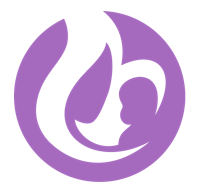 Scenario 1ababy just delivered - may be eligible
30+2 infant
20 min old
Looking good - no respiratory distress
… but blood glucose is 1.6
Would you approach this baby’s mother for FEED1?
Yes
No
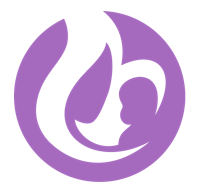 Scenario 1a: Answerbaby just delivered - may be eligible
30+2 infant
20 min old
Looking good - no respiratory distress
… but blood glucose is 1.6
Would you approach this baby’s mother for FEED1?
Yes 😃
No
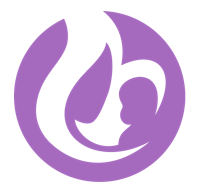 Scenario 1bbaby just delivered - may be eligible
30+2 infant
20 min old
Looking good - no respiratory distress
… but blood glucose is 1.6
While awaiting oral assent what do you do?
Start IV fluids
Await randomisation before doing anything
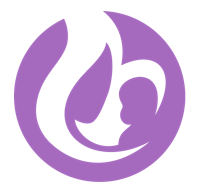 Scenario 1b: answerbaby just delivered - may be eligible
30+2 infant
20 min old
Looking good - no respiratory distress
… but blood glucose is 1.6
You can start IV fluids before randomisation
Alternative: If feasible take oral assent quickly so you know trial arm allocation
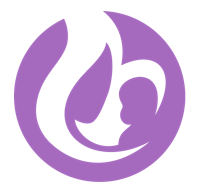 Scenario 1cbaby just delivered - may be eligible
Randomised to full milk arm
What do you now?
Discuss
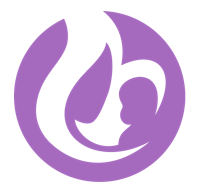 Scenario 1c: answerbaby just delivered - may be eligible
30+2 infant
20 min old
Looking good - no respiratory distress
… but blood glucose is 1.6
You can give first full milk feeds quickly
Monitor blood glucose as per local protocol
If blood glucose remains low - you can give IV fluids or try larger volumes (if tolerated) or more frequent feeds
If you need to give IV, try to get baby on full milk (safely!) as soon as possible
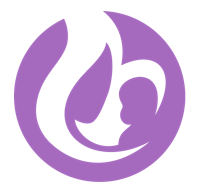 Scenario 1: summarybaby just delivered - may be eligible
If blood glucose remains low, give IV fluids and start some milk
try to get the baby to “full milk” as soon as possible
Consider hourly feeds
Consider larger volumes, if tolerated
Always do what is safe for best clinical care but try to adhere to trial allocation
Baby will be adherent to full milk arm if they receive ≤24 hours of IV until they reach 140ml/kg/d
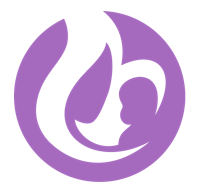 Scenario 2
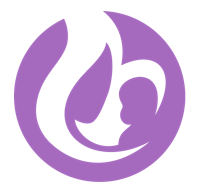 Scenario 2a: Baby in the full milk arm
31+2 weeks gestation
26 hours old
receiving full milk at 80ml/kg/day
2 large vomits….No suspicion of NEC
Will you stop feeds?
Yes 
No
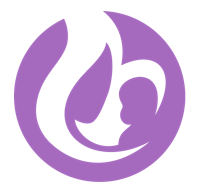 Scenario 2a: Answer
31+2 weeks gestation
26 hours old
receiving full milk at 80ml/kg/day
2 large vomits…. No suspicion of NEC
Will you stop feeds?
… either are reasonable
If you stop feeds, consider how you can get back to full feeds as soon as possible
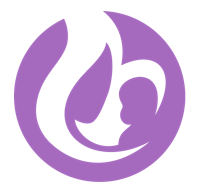 Scenario 2b: Baby in the full milk arm
31+2 weeks gestation
26 hours old
receiving full milk at 80ml/kg/day
2 large vomits…. No suspicion of NEC
What are the alternatives to stopping fees? 
(multiple answers possible!)
Just continue feeds – babies vomit!
Reduce total feeds e.g., to 60 ml/kg/d 
Try smaller volume frequent feeds e.g., hourly
Try half IV-half feeds and build back to full feeds over the next 2-3 feeds
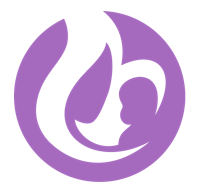 Scenario 2b: Answer(s)
31+2 weeks gestation
26 hours old
receiving full milk at 80ml/kg/day
2 large vomits…. No suspicion of NEC
All these are correct options….
Just continue feeds – babies vomit!
Reduce total feeds e.g., to 60 ml/kg/d 
Try smaller volume frequent feeds e.g., hourly
Try half IV-half feeds and build back to full feeds over the next 2-3 feeds
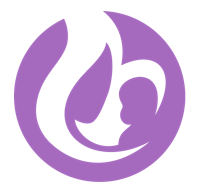 Scenario 2: summarybaby in full milk arm with vomiting
Some babies will have feeding difficulties
Examine and check baby is otherwise well
Reasonable to continue with feeds 
If needed, give a brief period of IV or reduced feeds with some IV fluids
Try to get the baby to “full milk” as soon as possible
Consider more frequent, smaller volume feeds
Always do what is safe for best clinical care but try to adhere to trial allocation
Baby will be adherent to full milk arm if they receive ≤24 hours of IV until they reach 140ml/kg/d
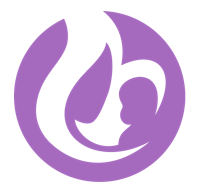 Scenario 3
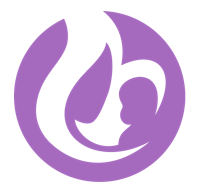 Scenario 3a: Baby in the full milk arm
30+2 weeks gestation
4 hours old, on CPAP
Randomised to full milk at 30 min 
Given first feed at 1 hour of age
Respiratory distress in getting worse, FiO2  0.4, you decide to give surfactant and ventilate…
Will you stop feeds?
Yes 
No
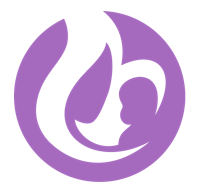 Scenario 3a: answer
30+2 weeks gestation
4 hours old, on CPAP
Randomised to full milk at 30 min 
Given first feed at 1 hour of age
Respiratory distress in getting worse, FiO2  0.4, you decide to give surfactant and ventilate…
Will you stop feeds?
Either is considered reasonable – you may intubate and give the surfactant in between feeds 
OR
stop feeds to stabilise respiratory condition
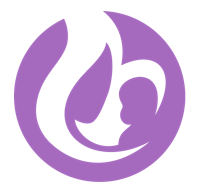 Scenario 3b: Baby in the full milk arm
You stopped feeds to intubate and gave surfactant
On ventilator – 20/5, FiO2  0.3
Now 6 hours old – on IV fluids
Which of these would you do?
Continue IV fluids, no full feeds until extubated
Put back on full milk feeds
Try smaller volume feeds and build back to full milk as over the next few feeds
Something else … tell us in the discussion
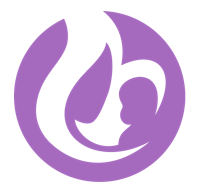 Scenario 3b: answer
You stopped feeds to intubate and gave surfactant
On ventilator – 20/5, FiO2  0.3
Now 6 hours old – on IV fluids
Which of these would you do?
Continue IV fluids, no full feeds until extubated
Put back on full milk feeds 😄
Try smaller volume feeds and build back to full milk as over the next few feeds 😃
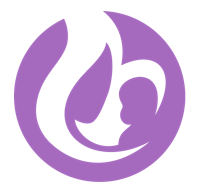 Scenario 3b: answer
If needed, babies in full milk arm can have brief periods of IV fluids
Try to get the baby to “full milk” as soon as possible
Babies receiving mechanical ventilation can have full milk feeds – their airway is protected!
Baby will be adherent to full milk arm if they receive ≤24 hours of IV until they reach 140ml/kg/d
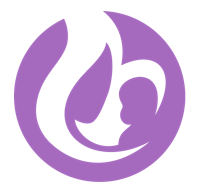 Key considerations
Some babies in the full milk arm may have difficulties where IV fluids may be considered
Hypoglycaemia
Feeding difficulties
Need for additional treatments such as escalation of respiratory support

ALWAYS DO WHAT IS SAFE AND BEST FOR YOUR PATIENT
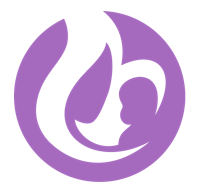 Key considerations
Consider alternatives to IV fluids
Smaller volume, more frequent feeds
Increasing feed volumes, if tolerated
Babies on CPAP and mechanical ventilation can have full feeds
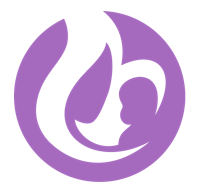 Key considerations
If IV fluids are needed
Consider putting back on full milk as soon as safely possible
Baby will be adherent to full milk arm if they receive ≤24 hours of IV until they reach 140ml/kg/d